An insight into community oriented approaches in EU demand side management projects
Anna Mengolini
Ispra, 23 October 2018
JRC Smart Electricity Systems & Interoperability
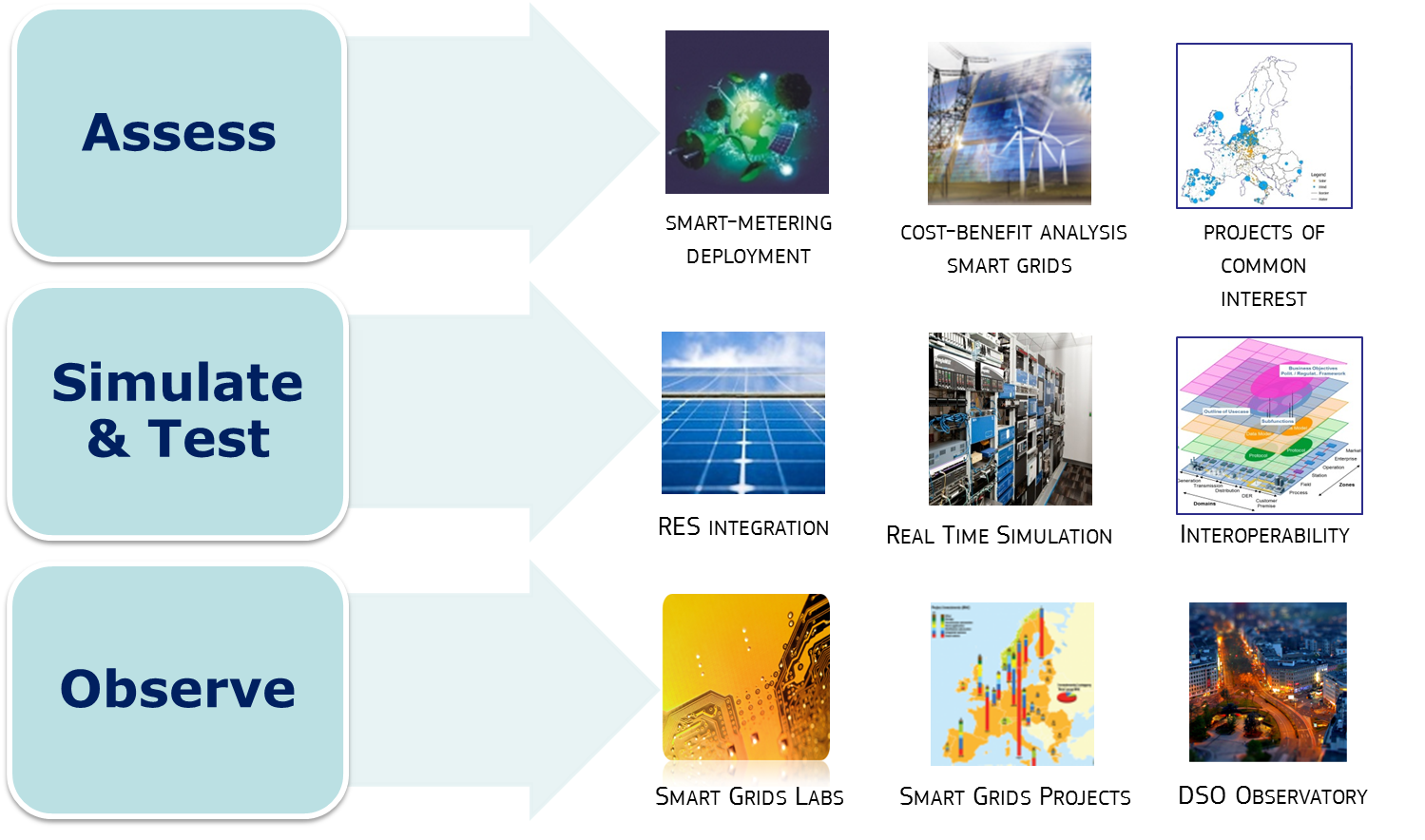 Smart grids projects Outlook
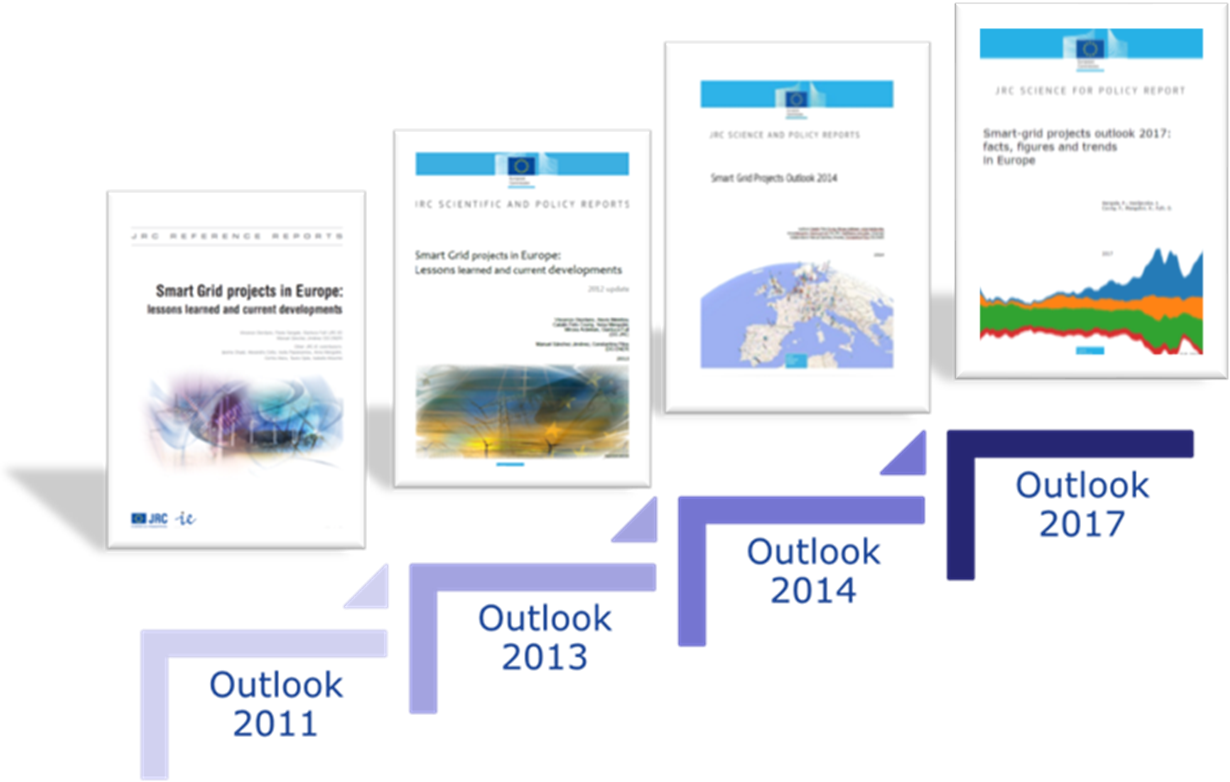 Since 2011 the JRC has been providing policy makers and different stakeholders with a tool to better understand the rapidly changing smart grid scene
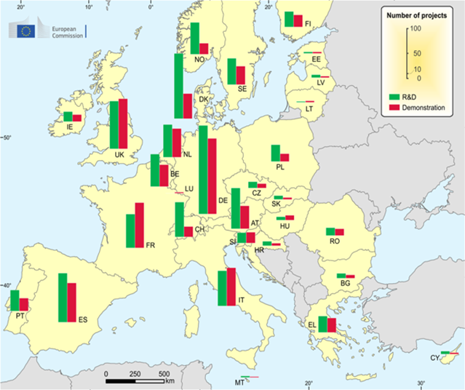 Smart grid projects Outlook
Number of projects, level and pace of investment
Sources of financing of SG projects
Main stakeholders and emerging synergies
Main areas of investment
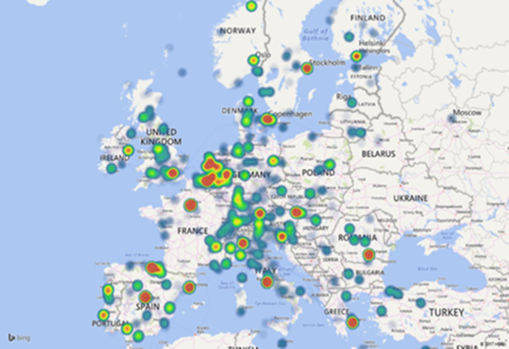 http://ses.jrc.ec.europa.eu/smart-grids-observatory
[Speaker Notes: Inserire figura su stakehgold]
Demand side management in SG pilots – Trends
Is there a new trend towards a more collective approach to energy consumption? 

Which partners are involved?

Which end-users sectors are addressed?

Which services are targeted? 

Which engagement strategies are used?
Exploring Community-Oriented Approaches in Demand Side Management Projects in Europe, Sustainability 2016, 8(12)
Demand side management in SG pilots – Trends
Which partners are involved?
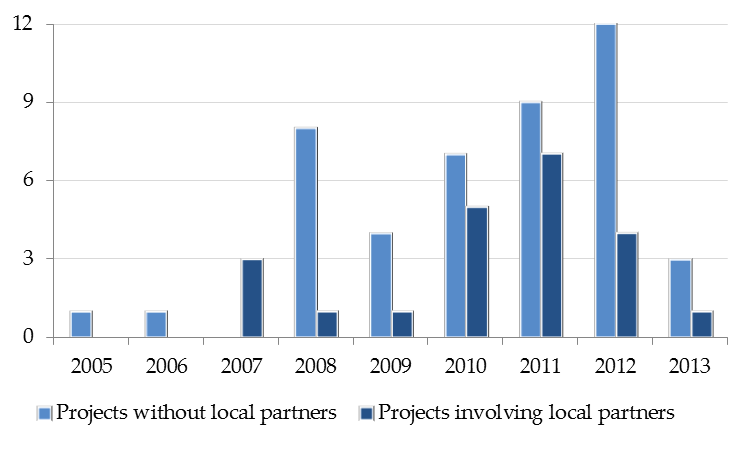 Exploring Community-Oriented Approaches in Demand Side Management Projects in Europe, Sustainability 2016, 8(12)
Demand side management in SG pilots – Trends
Which end-users sectors are addressed?
Which services are targeted?
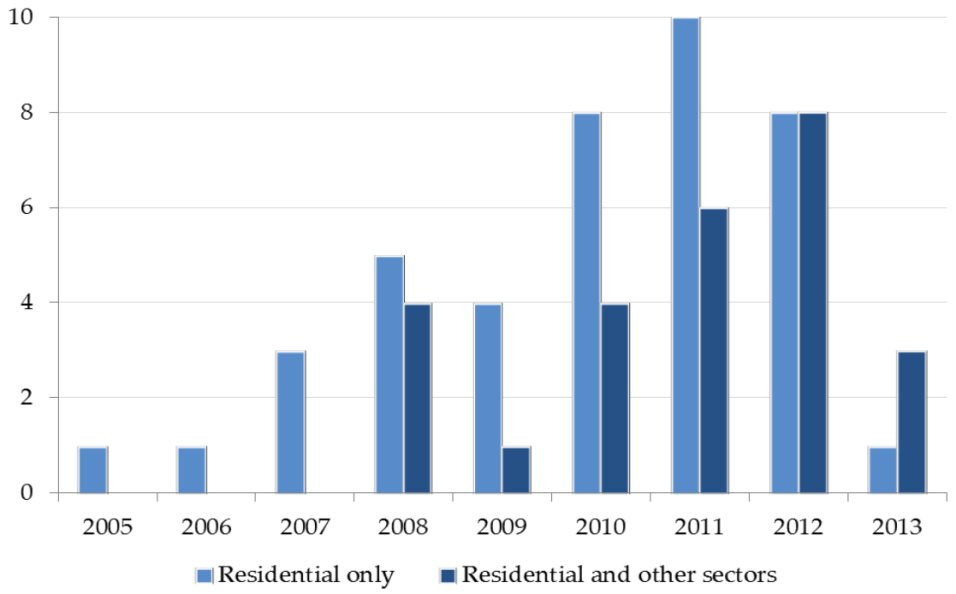 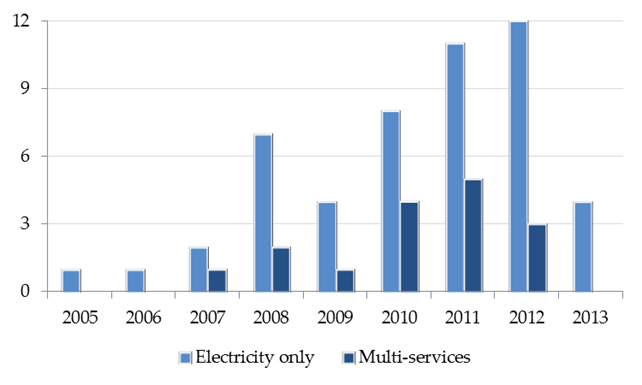 Exploring Community-Oriented Approaches in Demand Side Management Projects in Europe, Sustainability 2016, 8(12)
Demand side management in SG pilots - Trends
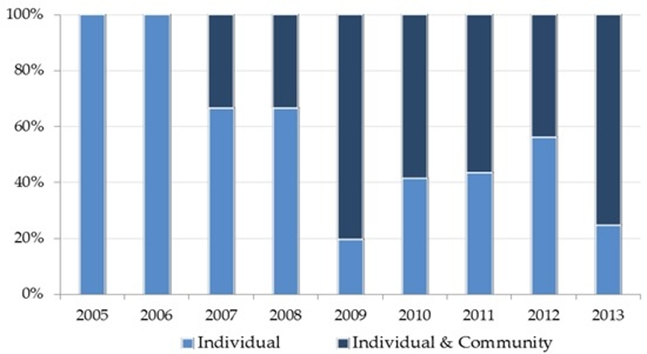 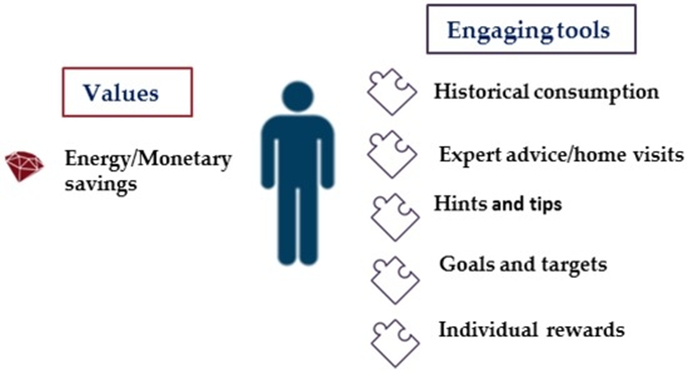 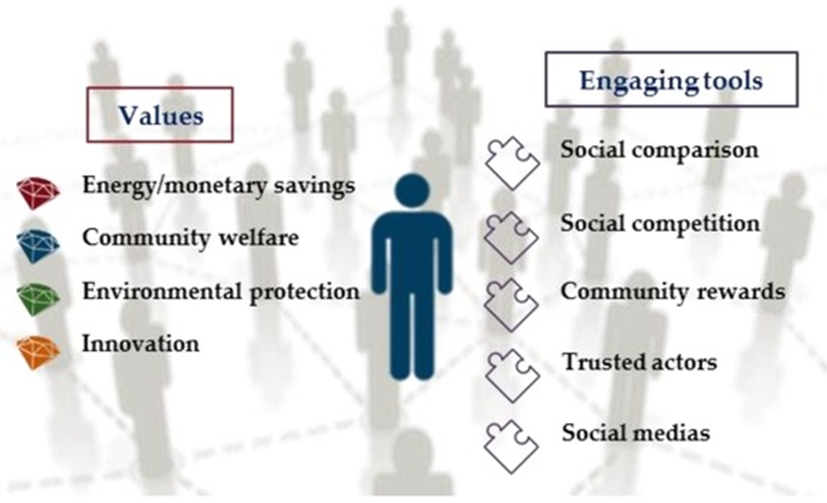 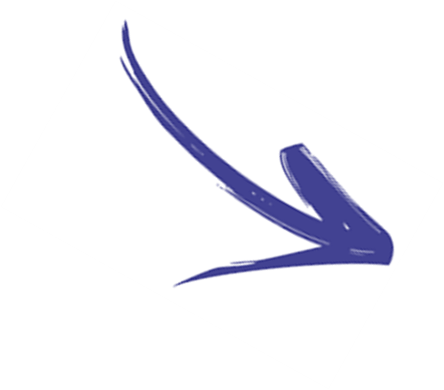 From…
self-enhancing values
… To
self-transcendent values
Exploring Community-Oriented Approaches in Demand Side Management Projects in Europe, Sustainability 2016, 8(12)
Demand side management in SG pilots – engagement strategies
Exploring Community-Oriented Approaches in Demand Side Management Projects in Europe, Sustainability 2016, 8(12)
Community-based approaches and energy poverty
Community engagement strategies (e.g. social comparison and competition, community events) help to involve the harder to reach consumers through a participatory approach e.g. eSESH 

Local communities can be instrumental in addressing social issues such as energy poverty (e.g. through energy cooperatives and social innovation projects) e.g.: energie solidaire, atelier solidaire
Conclusions
DSM projects designed with a collective approach to energy consumption
Increasing number of local organizations participating in DSM projects
Different end-use sectors and integration of multiple services 
From individual engagement strategies to community strategies
Yet not possible to link these trends to project results
Way forward
Updated analysis with the new dataset of DSM projects (2019)
Energy poverty study with analysis of role of community dynamics
Explore link between community-oriented approaches and project results
New ways to asses European project results
Thanks
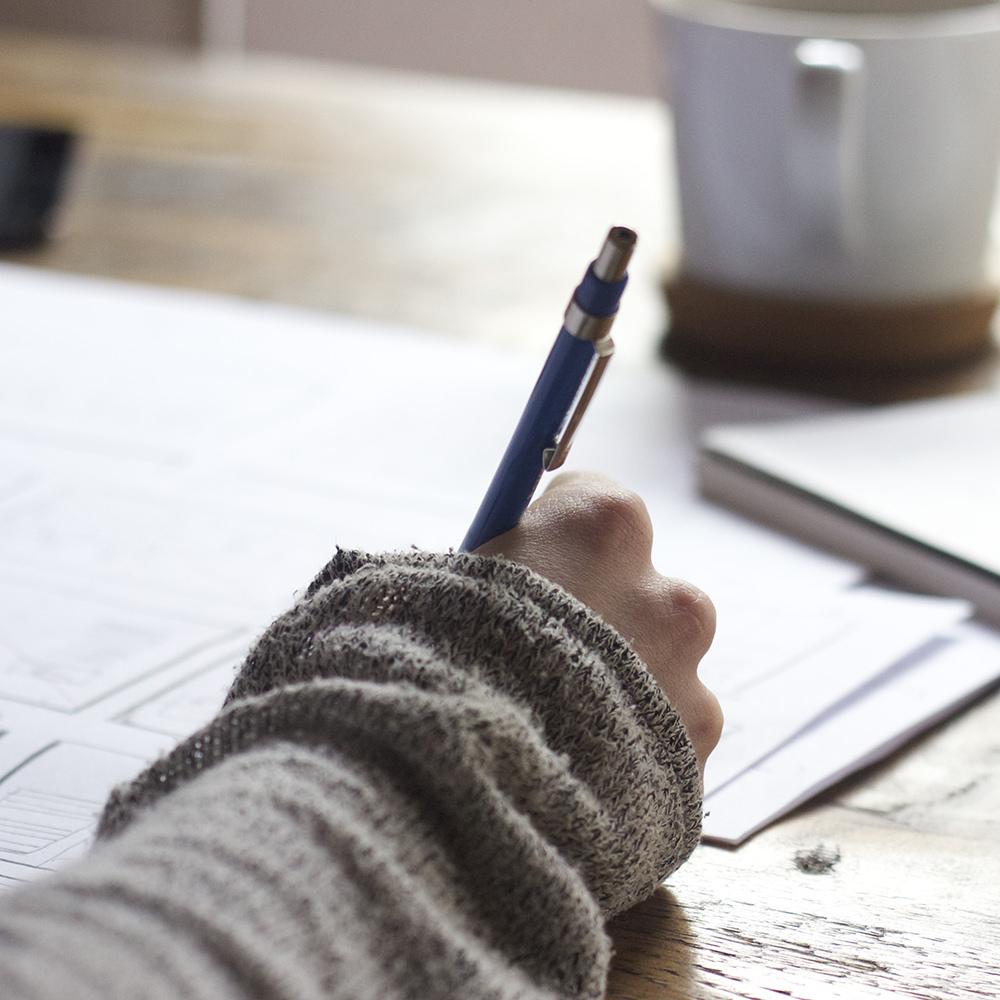 Questions?
anna.mengolini@ec.europa.eu